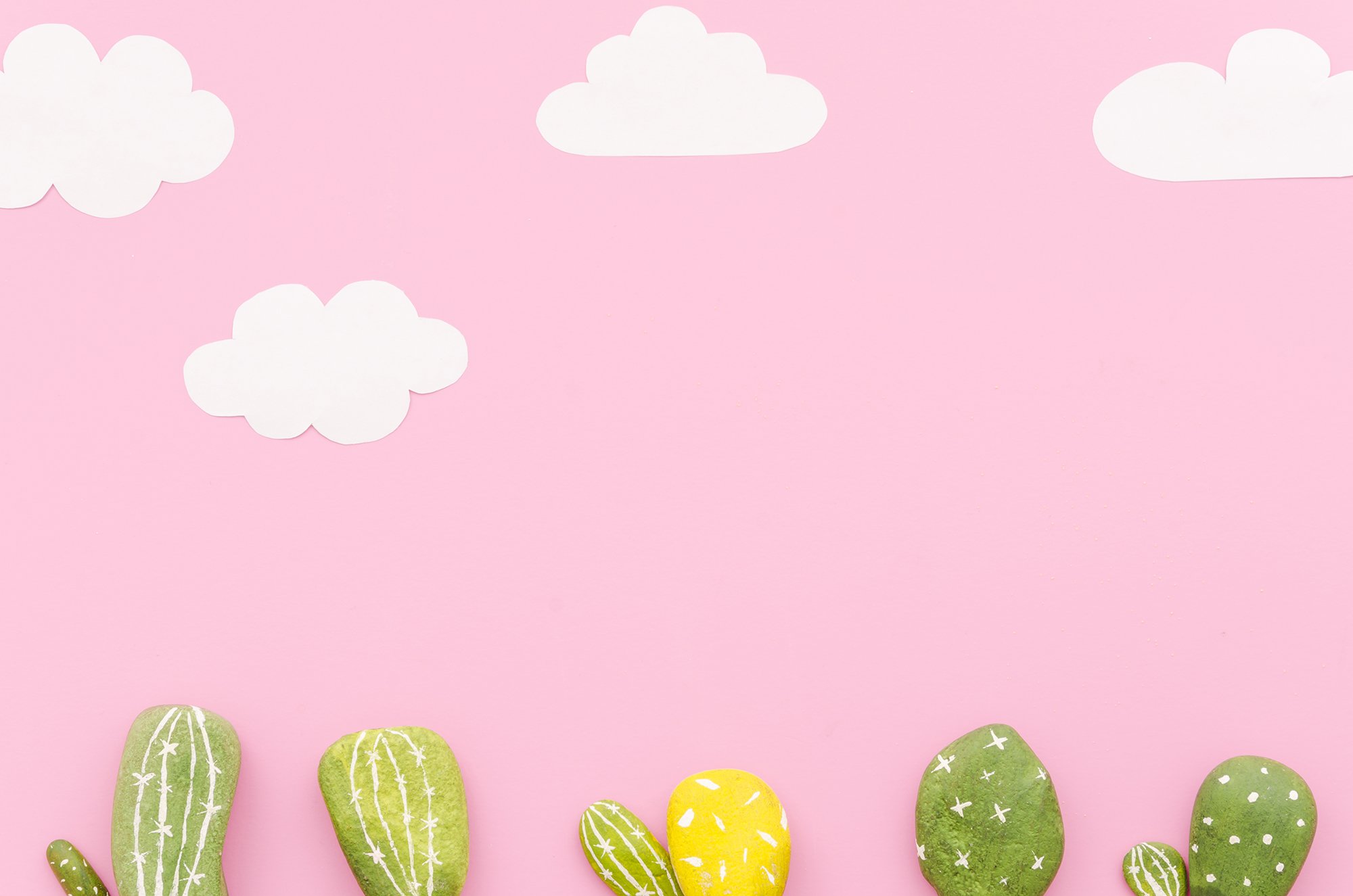 Chào mừng các con
đến với tiết học hôm nay!
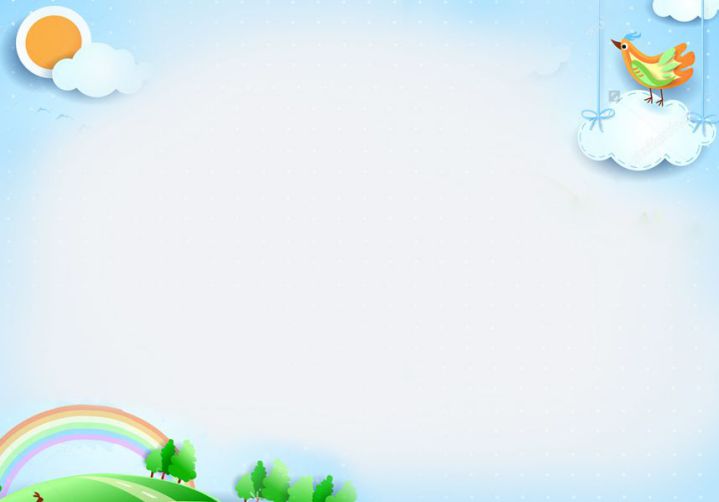 Toán
Ki-lô-mét (67)
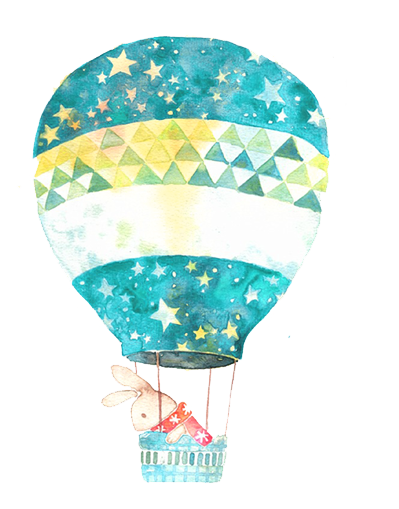 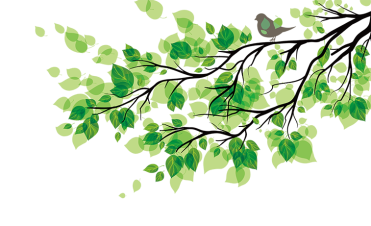 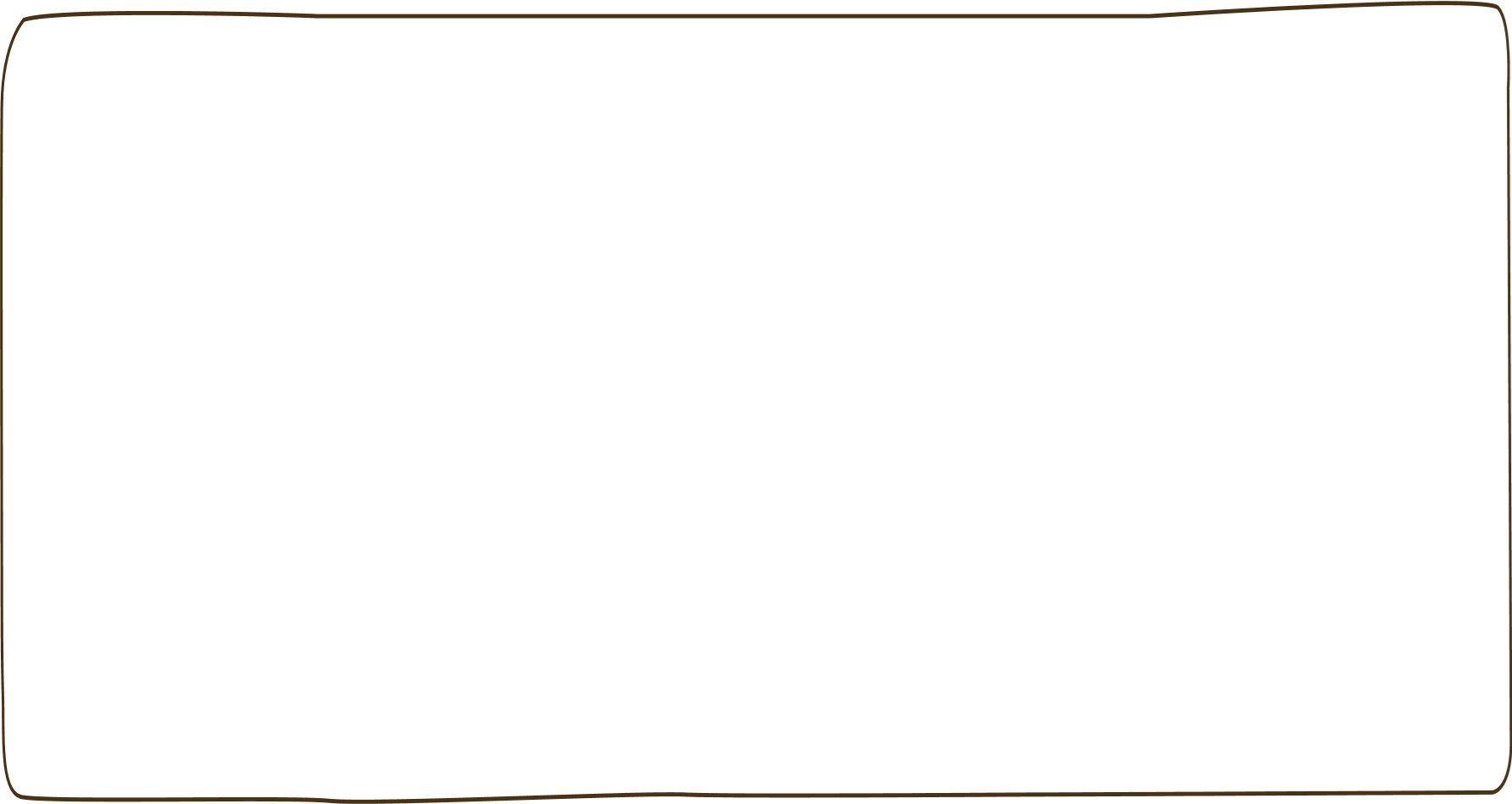 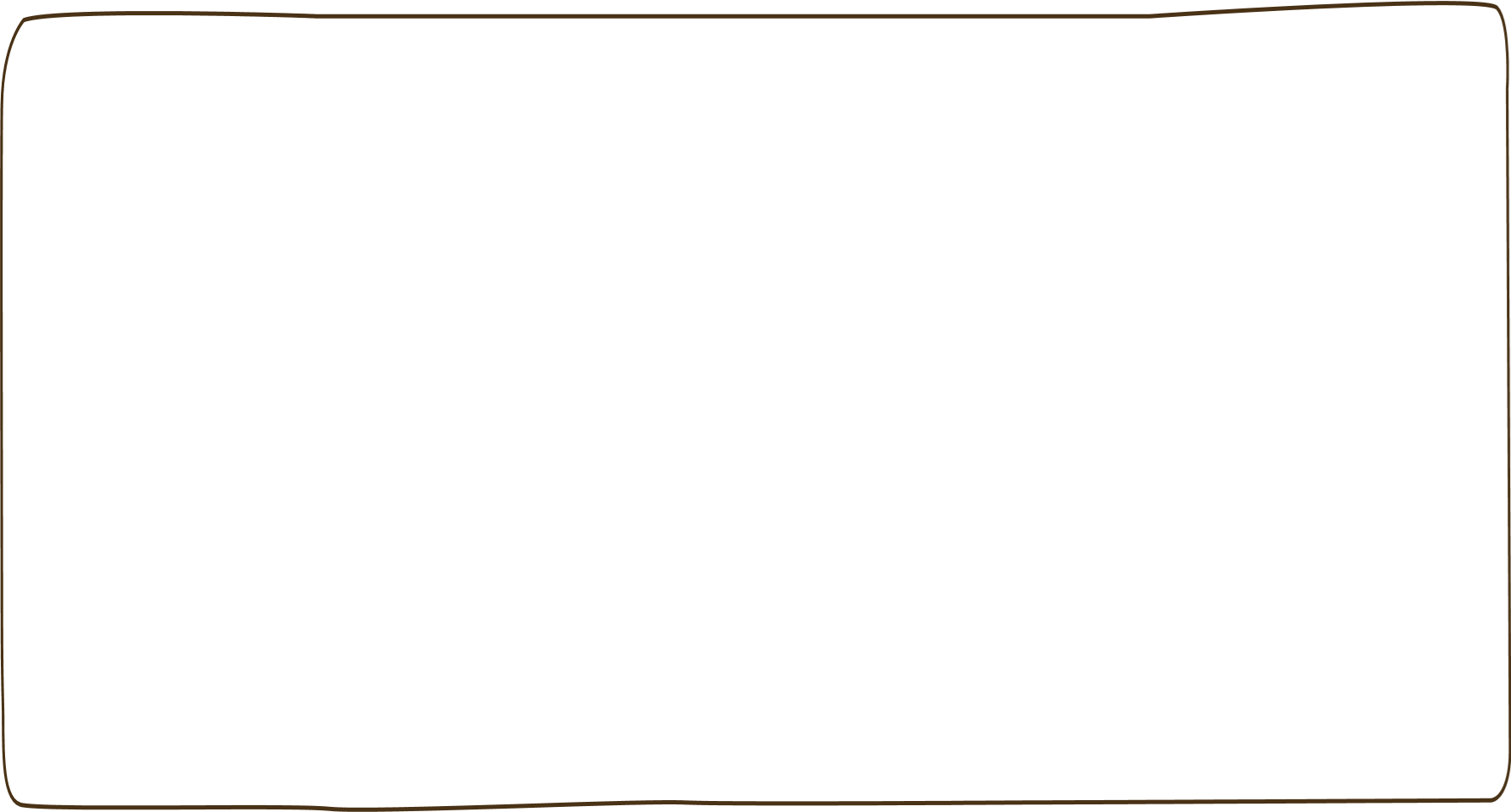 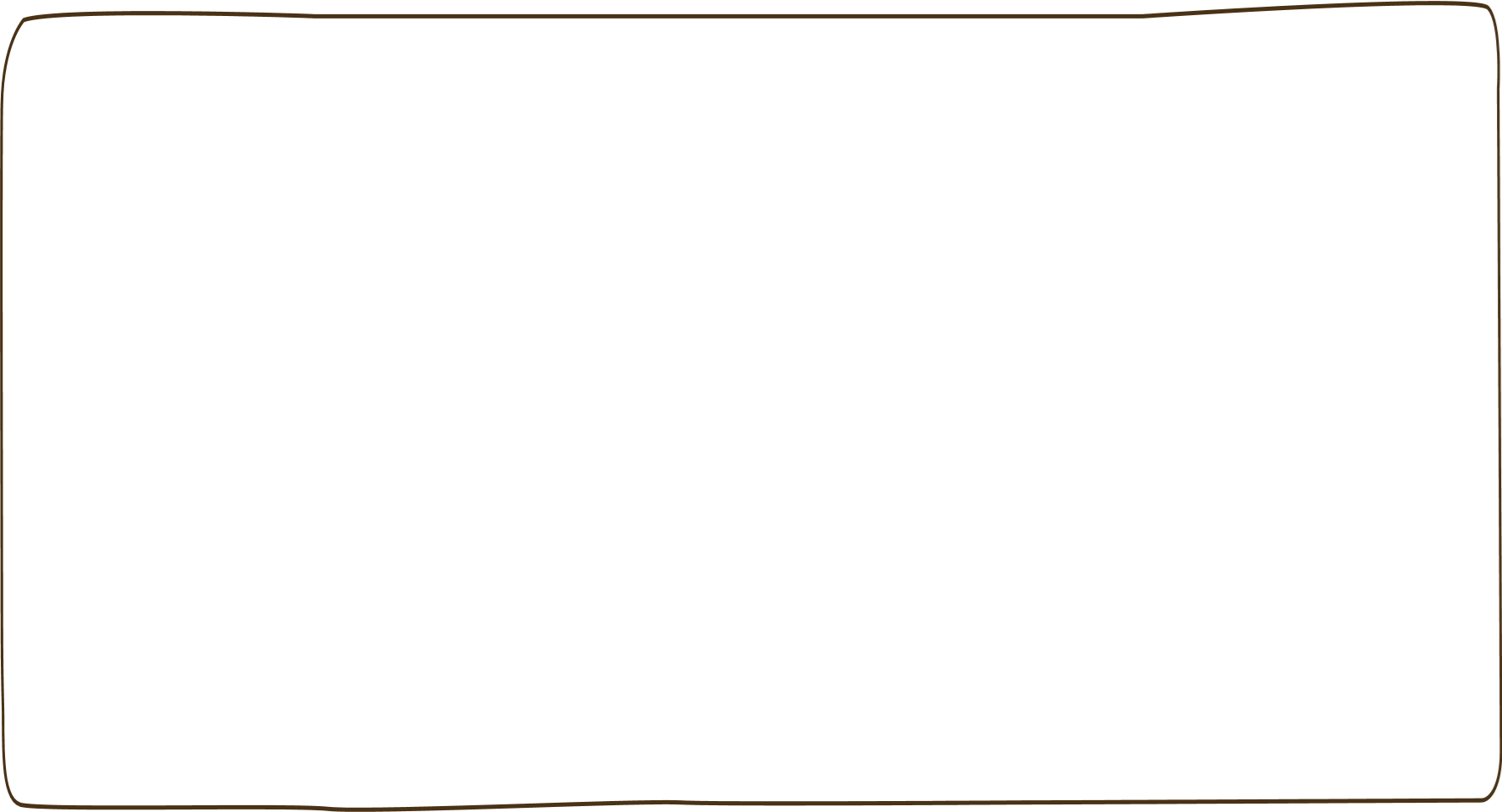 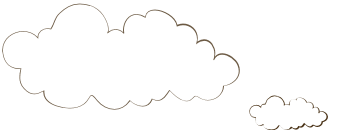 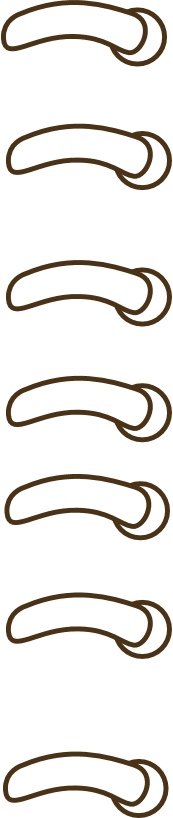 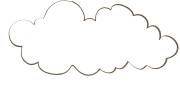 Yêu cầu cần đạt
- Thực hiện được các phép tính với đơn vị ki-lô-mét và vận dụng giải quyết vấn đề thực tế.
 Biết ước lượng với đơn vị đo là ki-lô- mét trong một số trường hợp đơn giản.
- Phát triển các năng lực toán học.
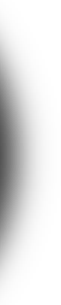 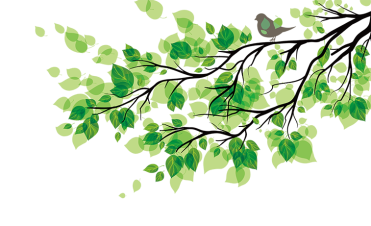 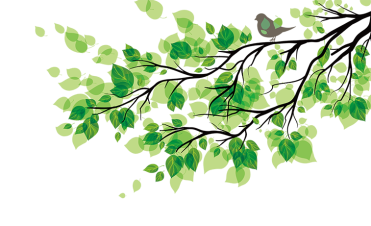 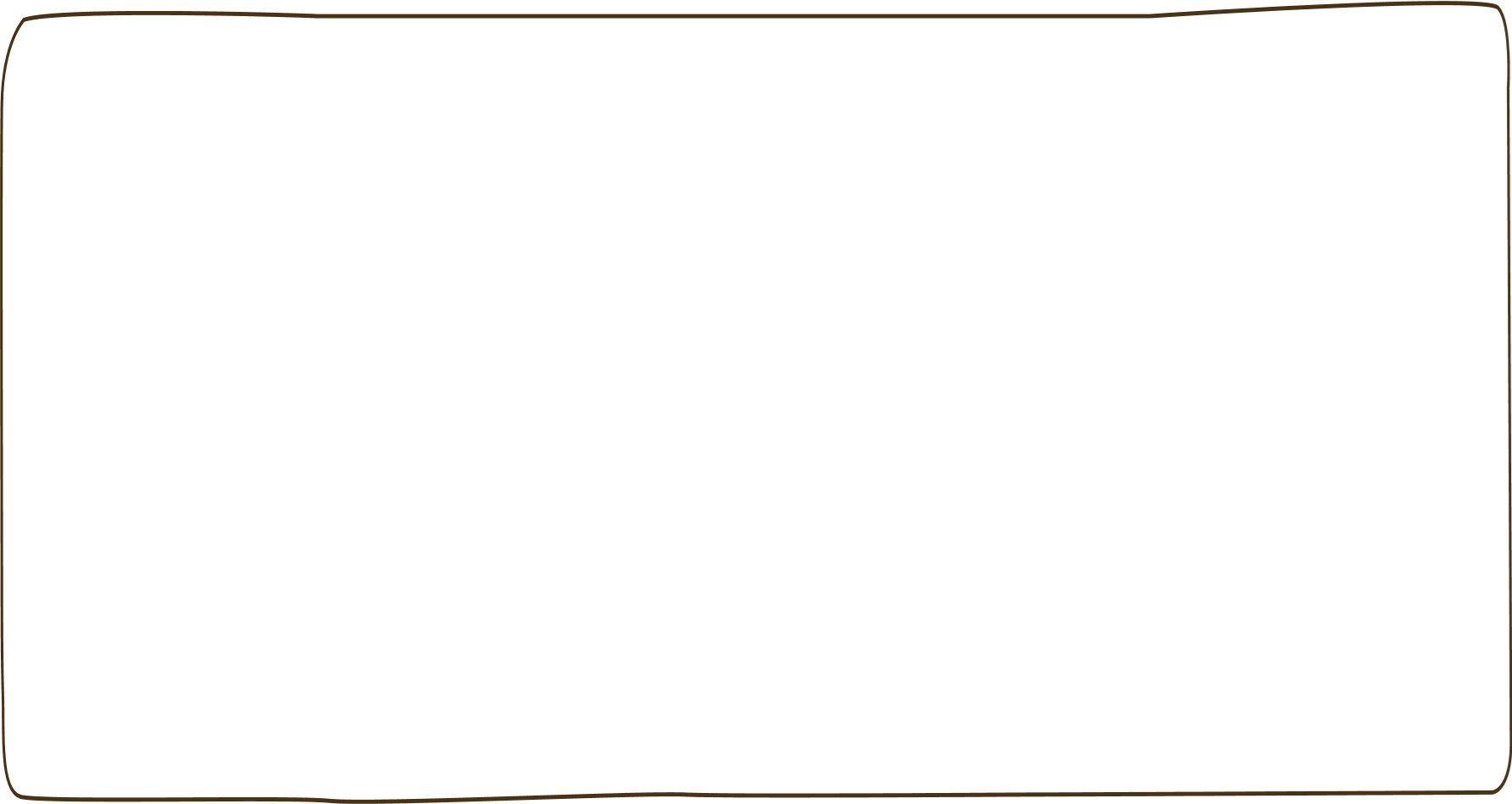 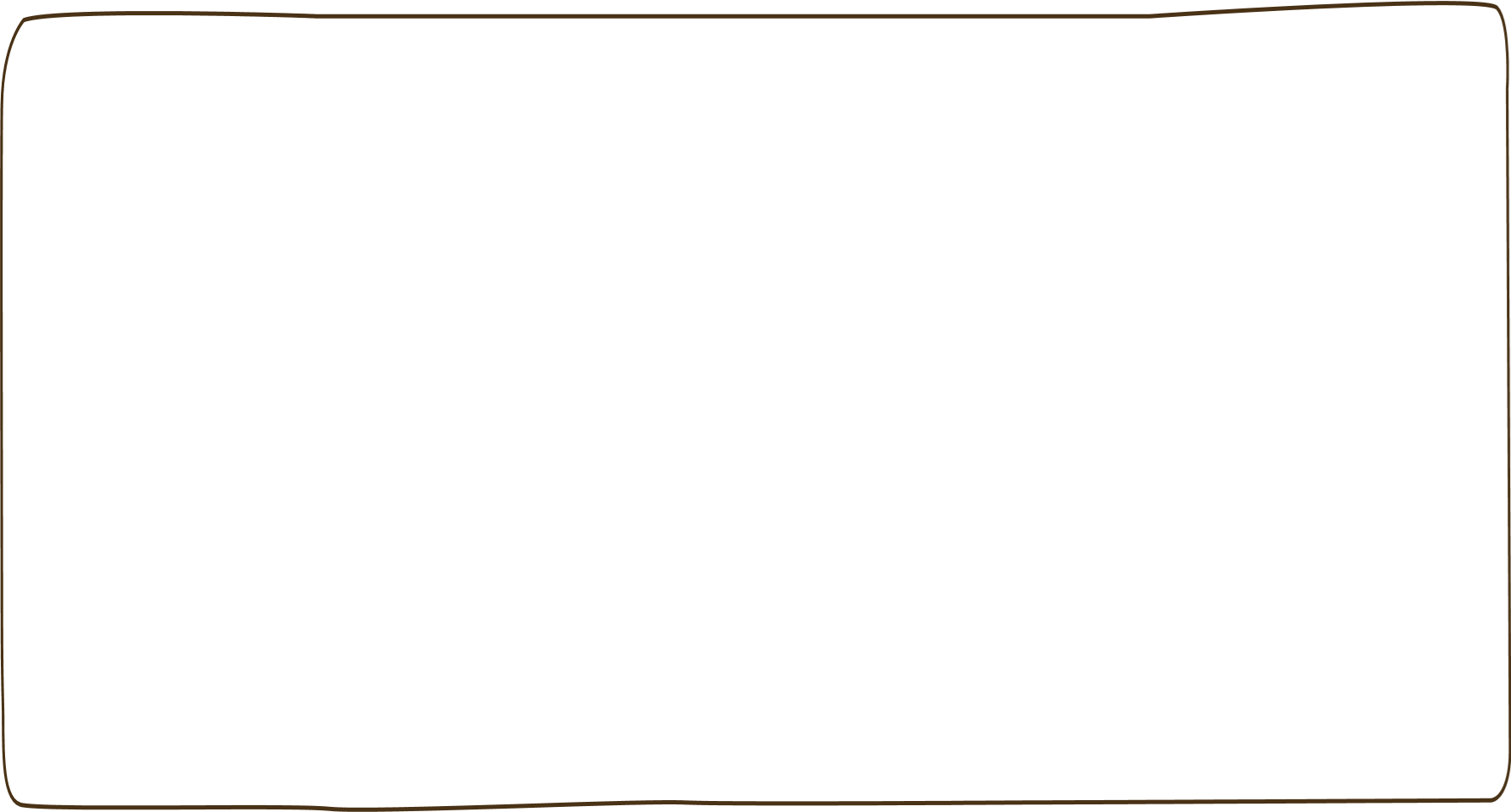 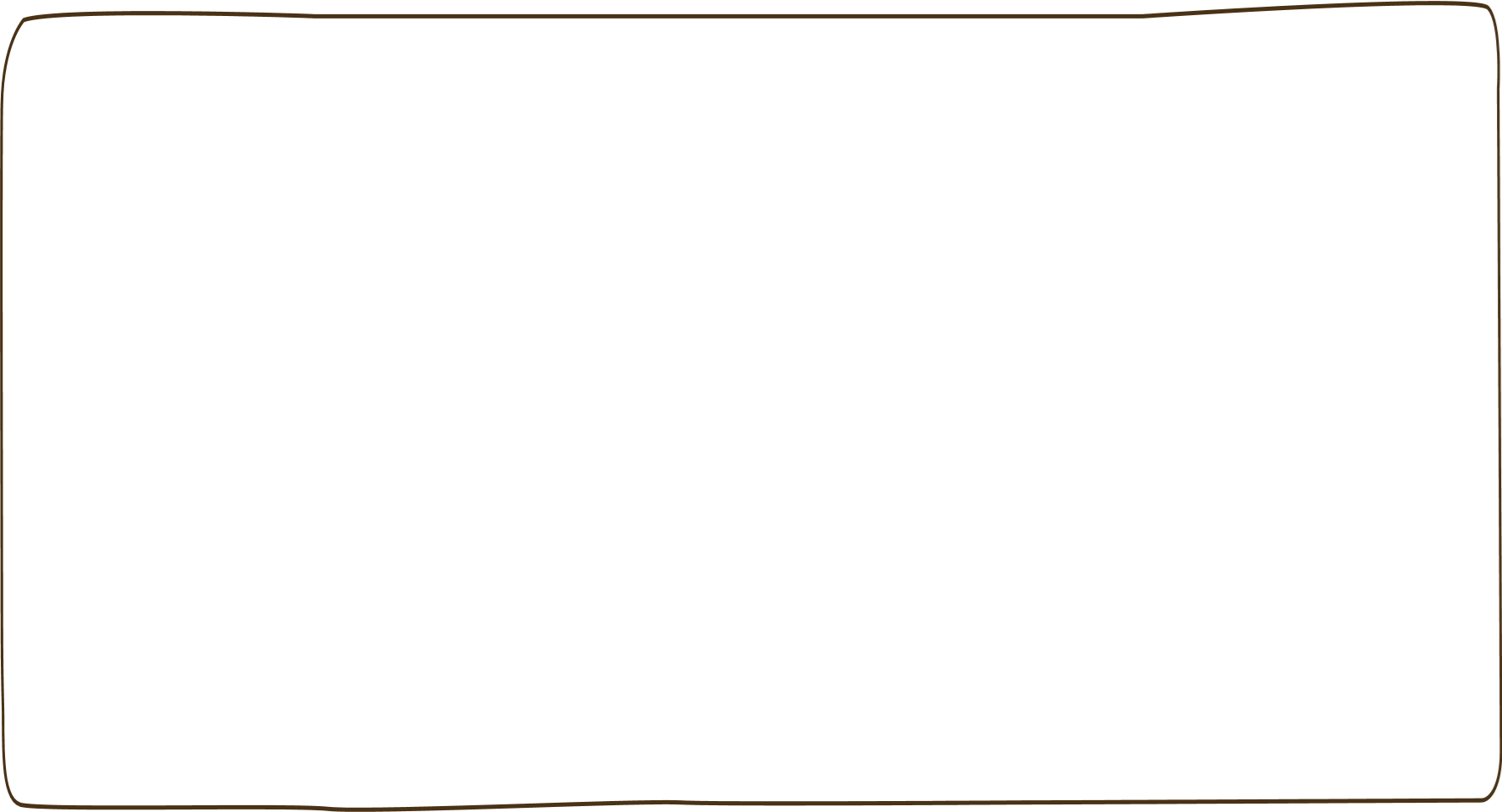 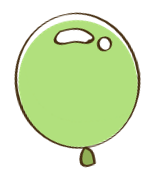 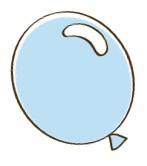 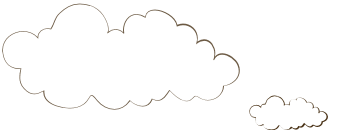 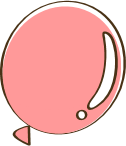 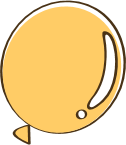 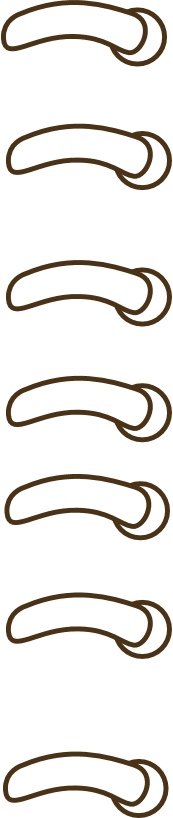 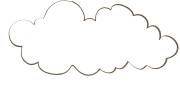 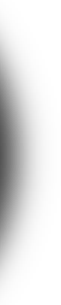 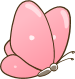 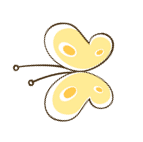 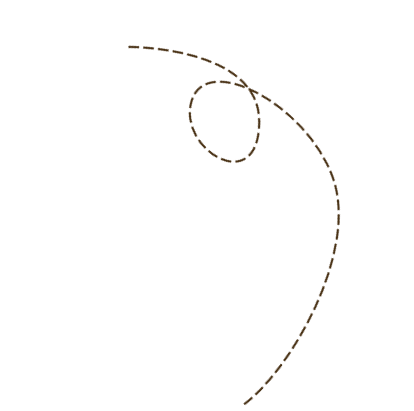 Luyện tập
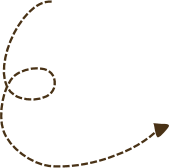 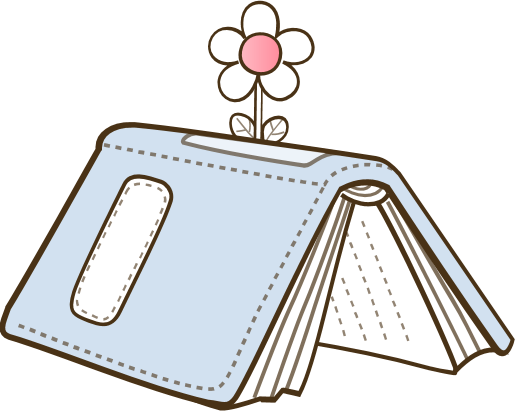 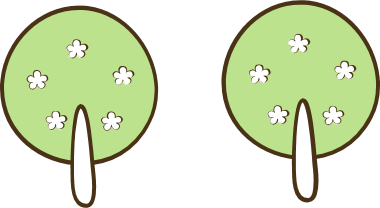 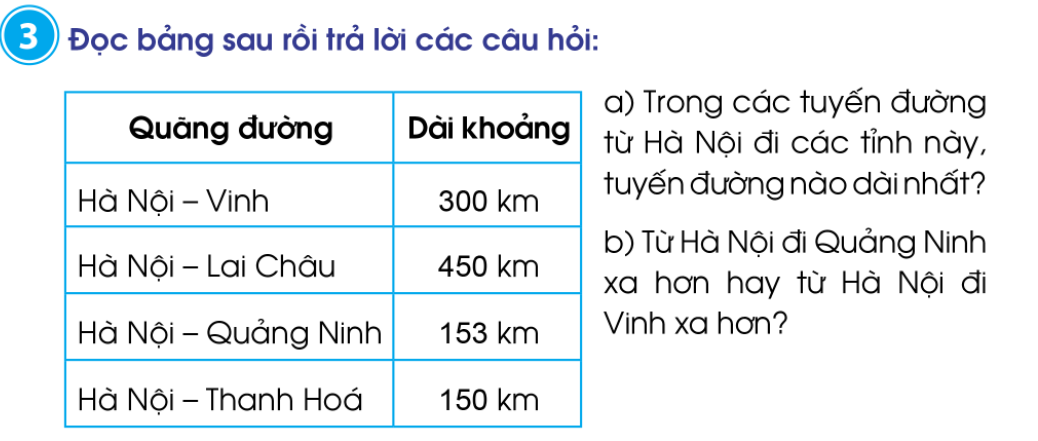 a) Trong các tuyến đường từ Hà Nội đi các tỉnh, tuyến đường dài nhất là Hà Nội – Lai Châu (450 km).
b) Quãng đường từ Hà Nội đến Vinh xa hơn từ Hà Nội đến Quảng Ninh (300 km > 153 km)
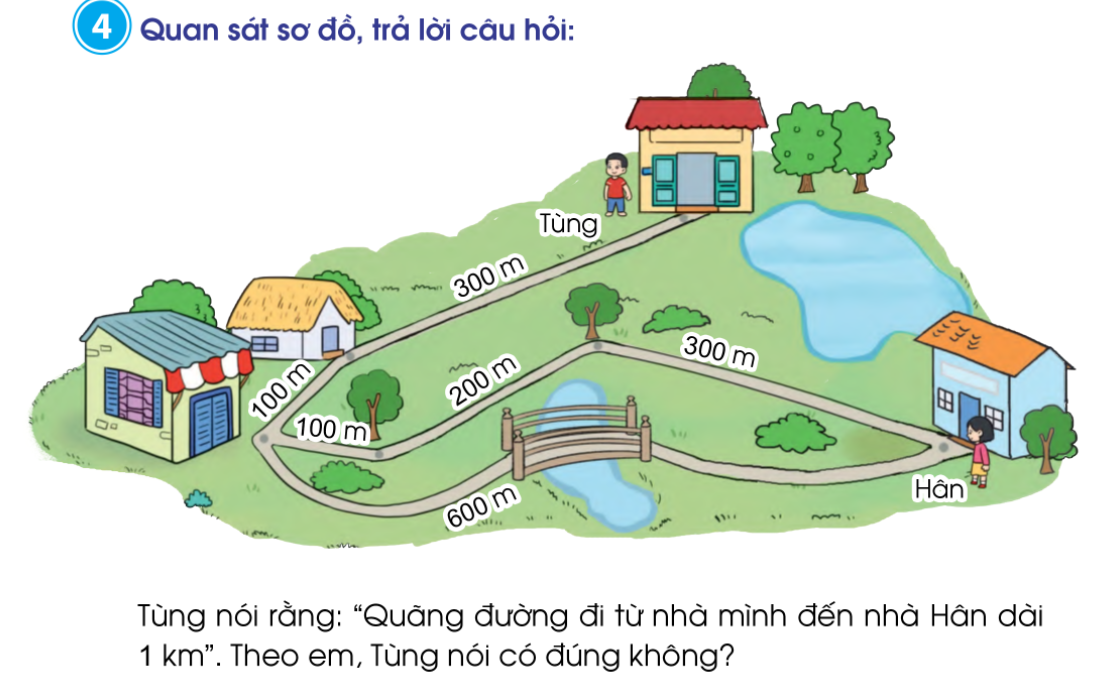 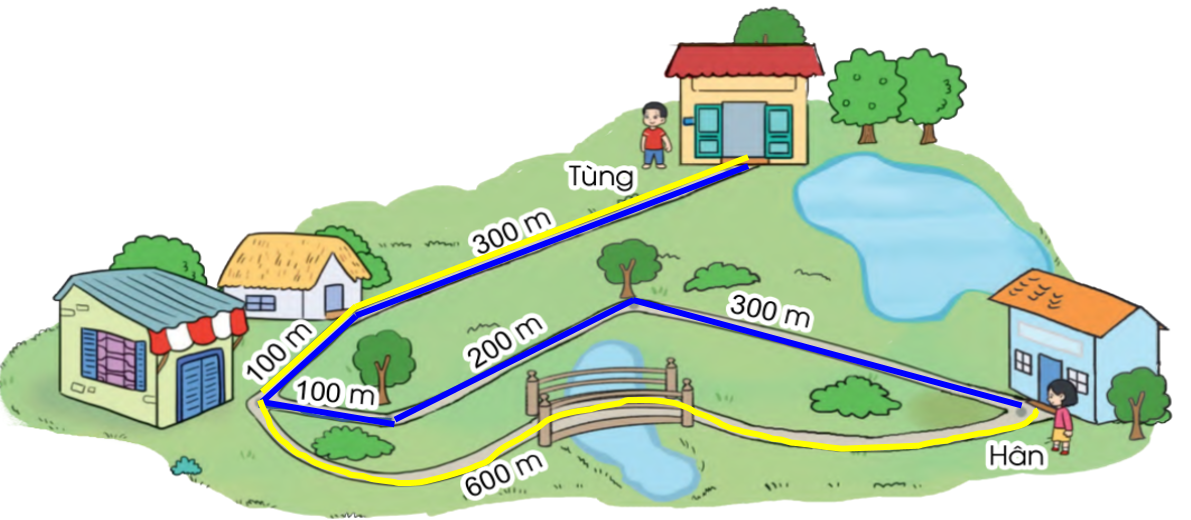 Quãng đường màu vàng dài là:
300 + 100 + 600 = 1000 (m)
1000 m = 1 km
Quãng đường màu xanh dài là:
300 + 100 + 100 + 200 + 300 = 1000 (m)
1000 m = 1 km
Vậy Tùng nói đúng vì quãng đường từ nhà Tùng đến nhà Hân dài 1 km
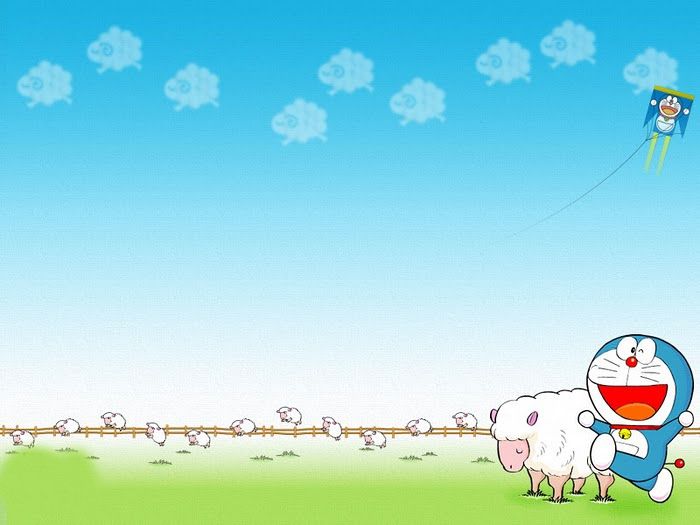 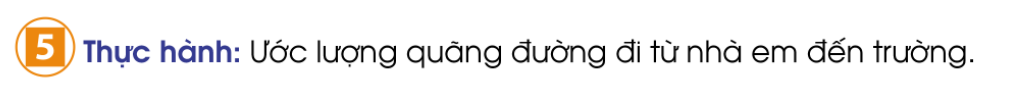 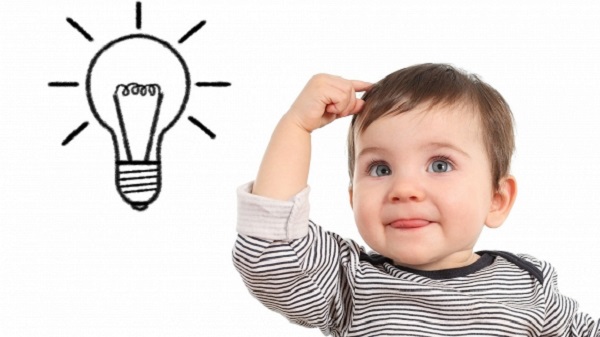 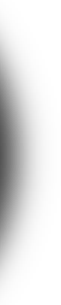 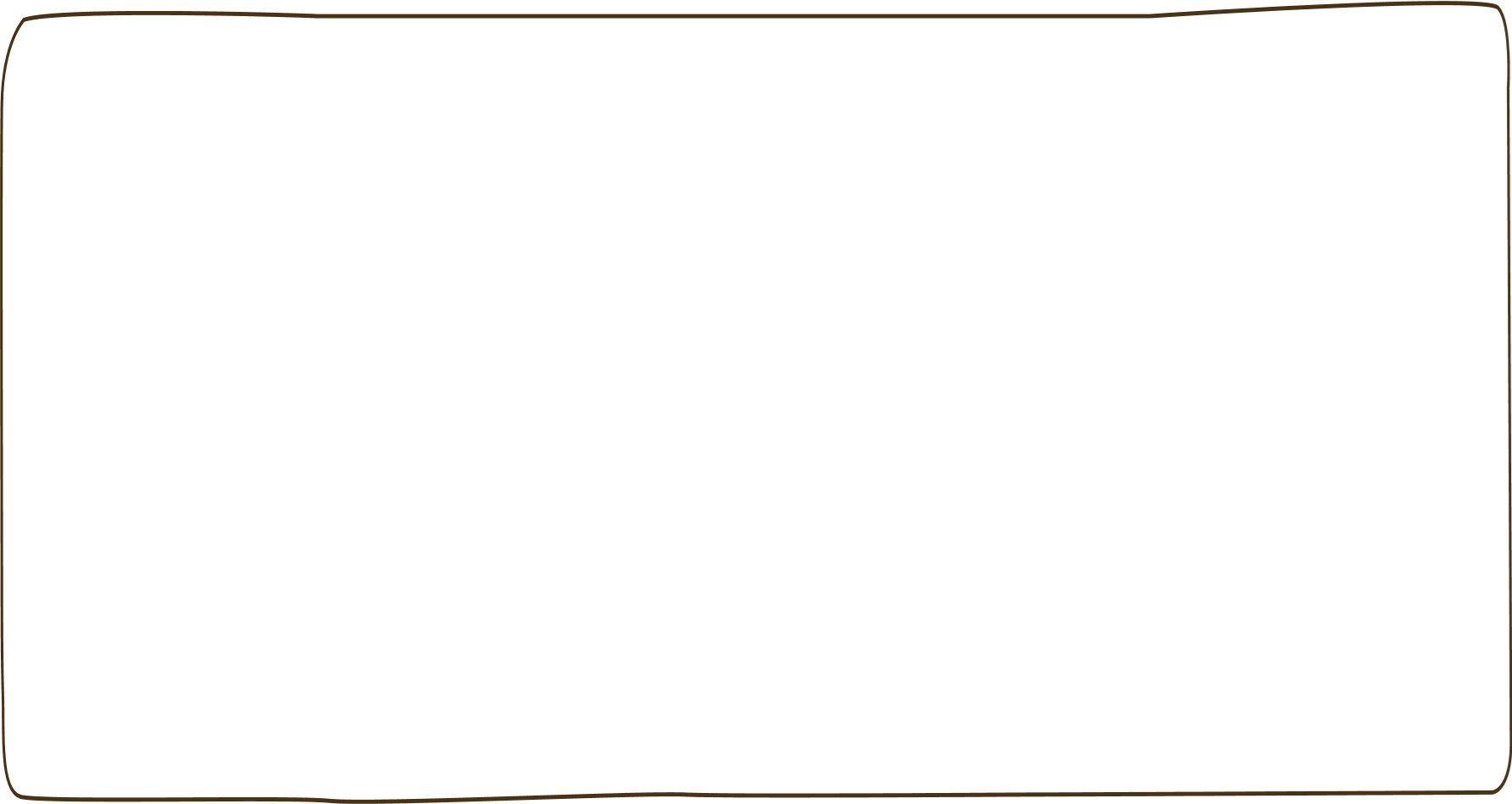 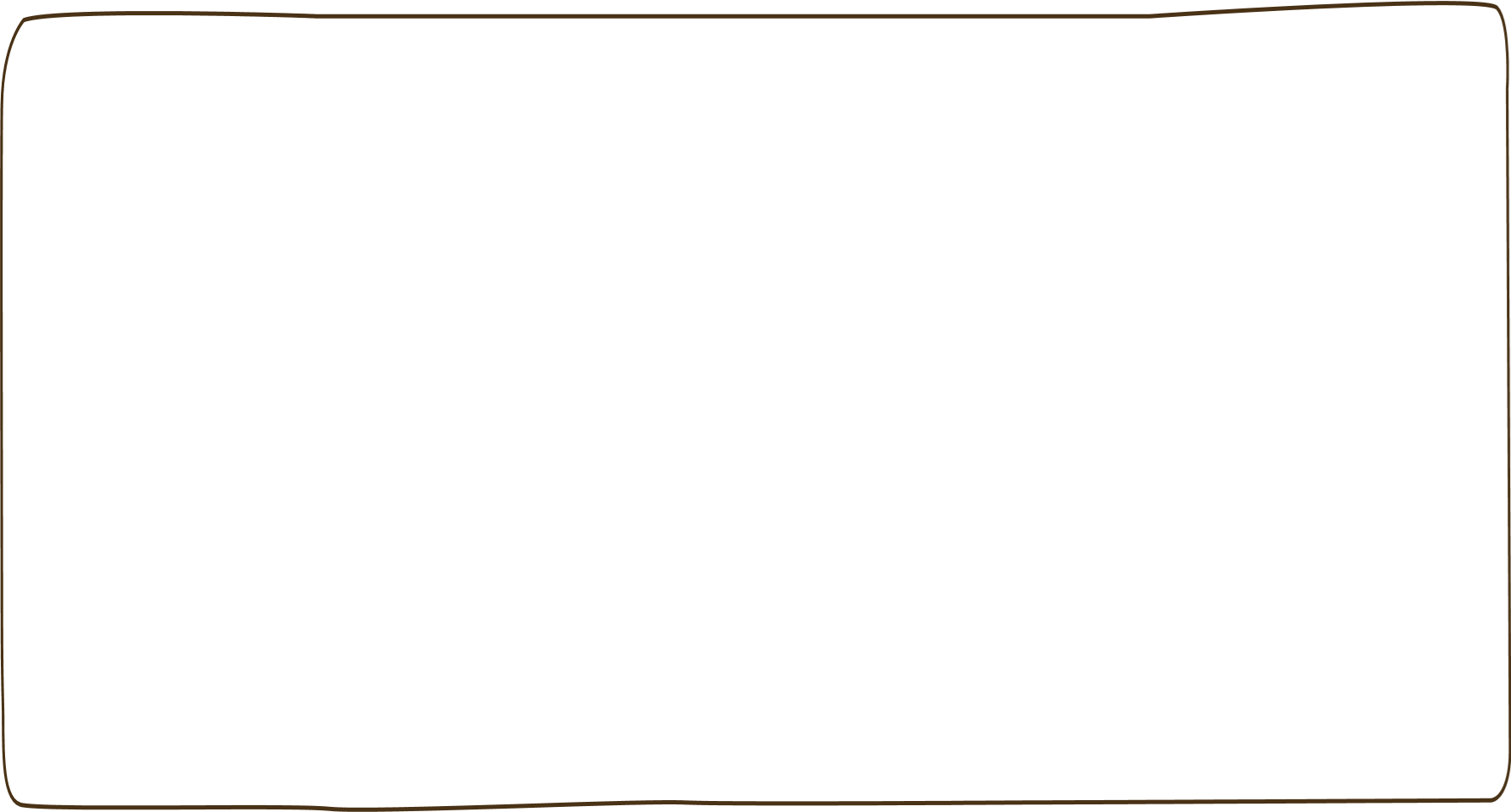 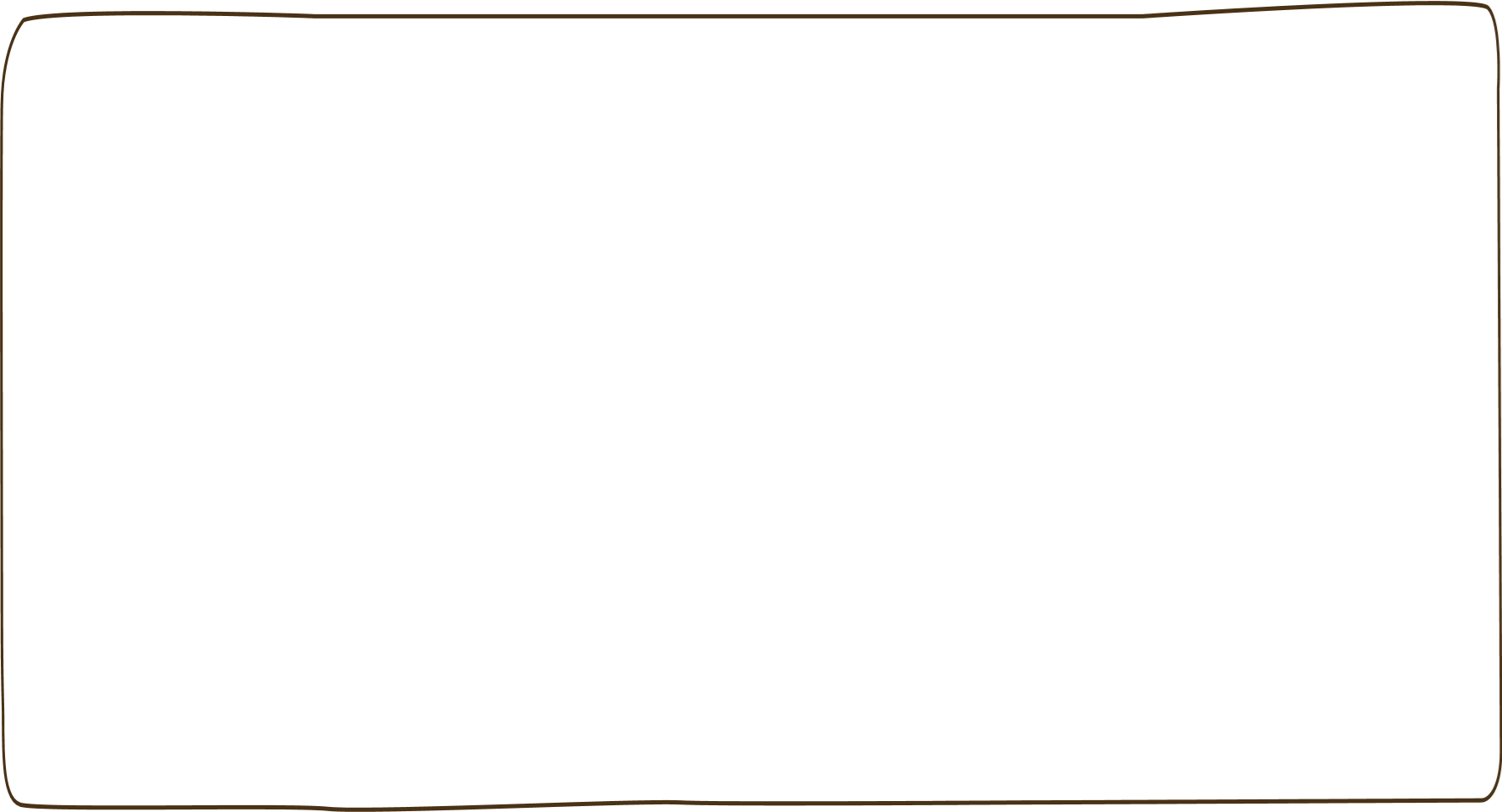 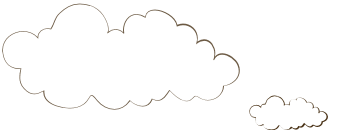 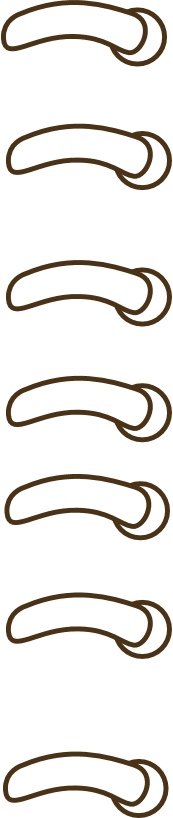 Dặn dò
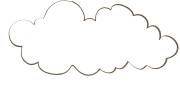 - Hoàn thành bài 3, 4, 5 Vở BT toán in trang 68.
- Xem bài Phép cộng (có nhớ) trong phạm vi 1000 trang 68.
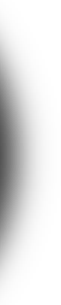 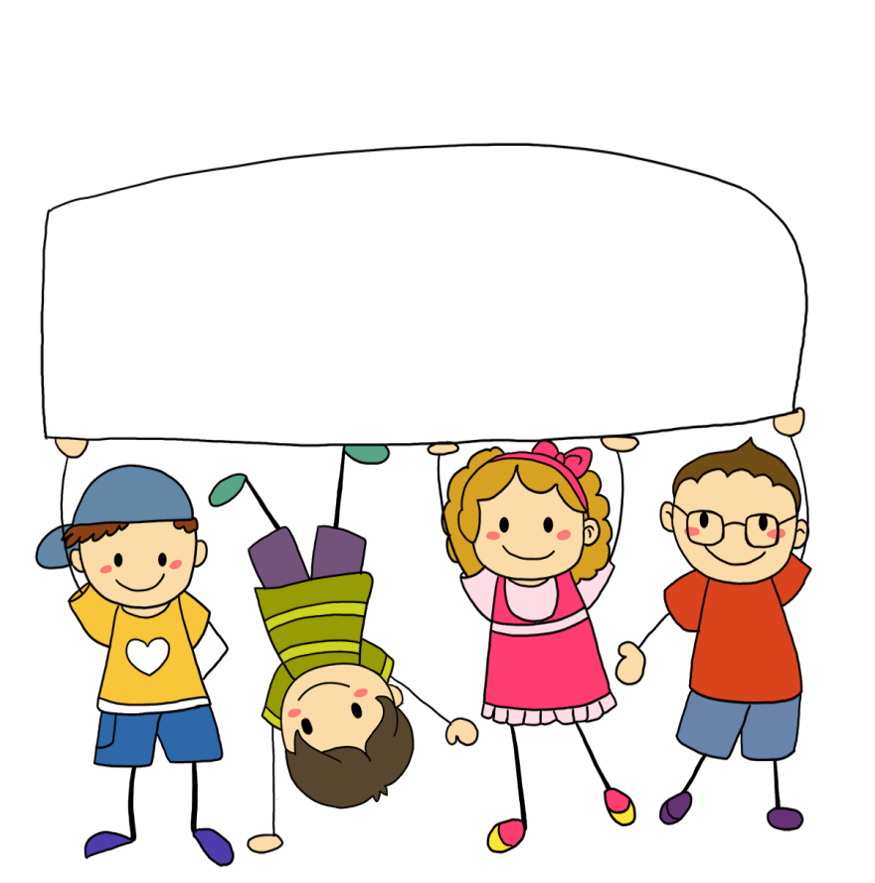 Tiết học của chúng ta đến đây là kết thúc.
Chúc các con mạnh khỏe, học tập tốt!